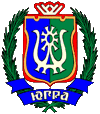 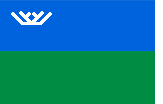 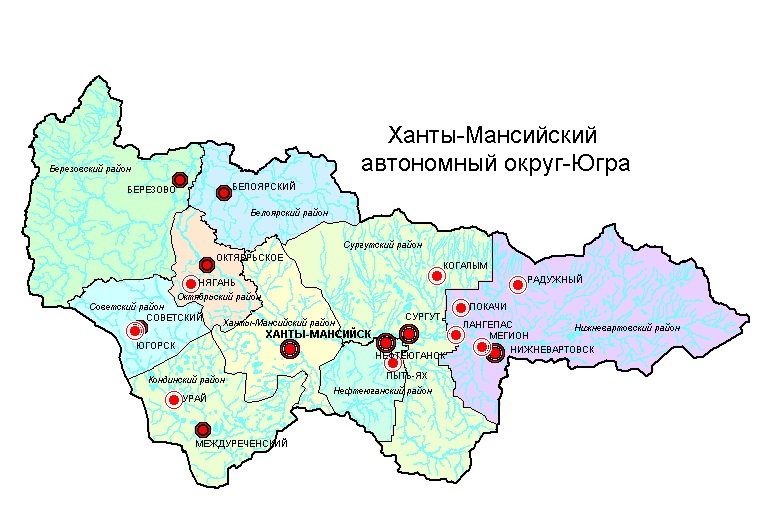 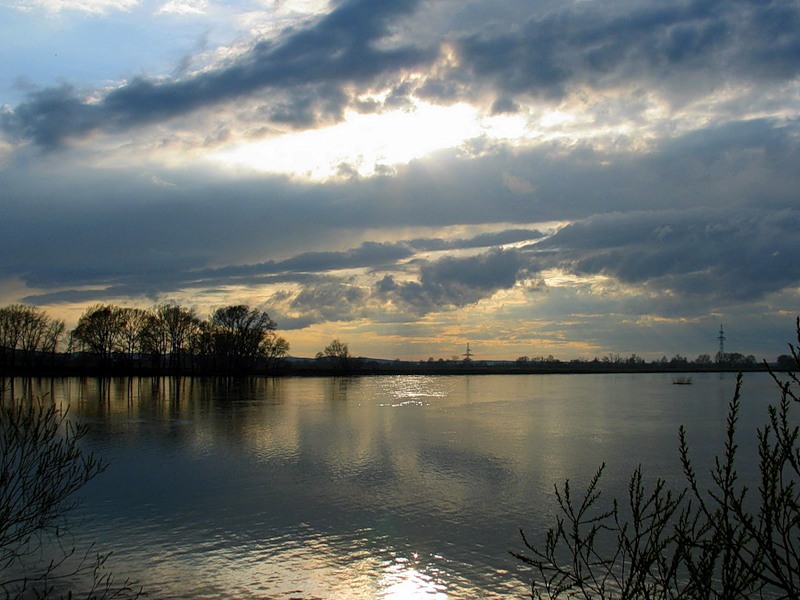 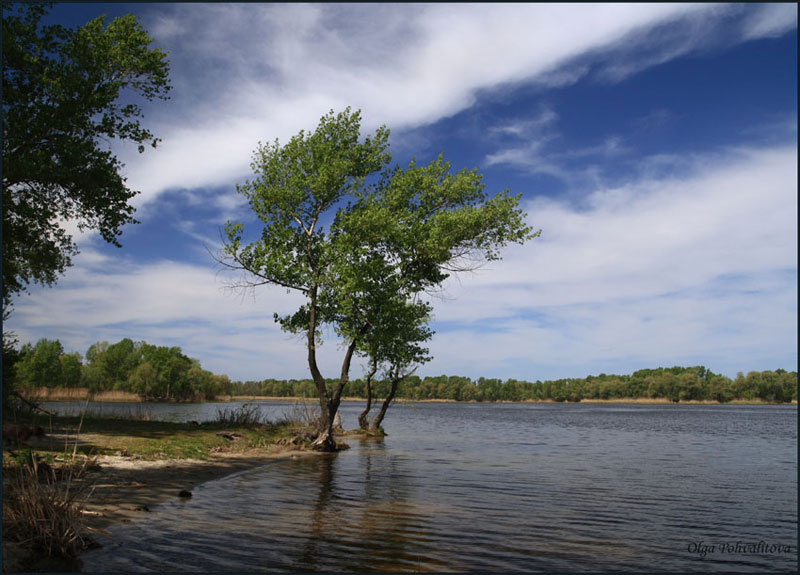 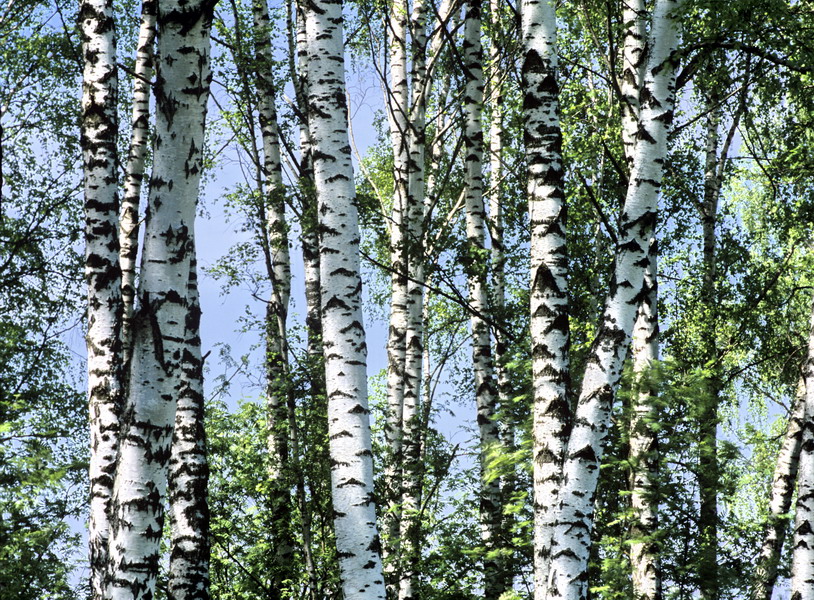 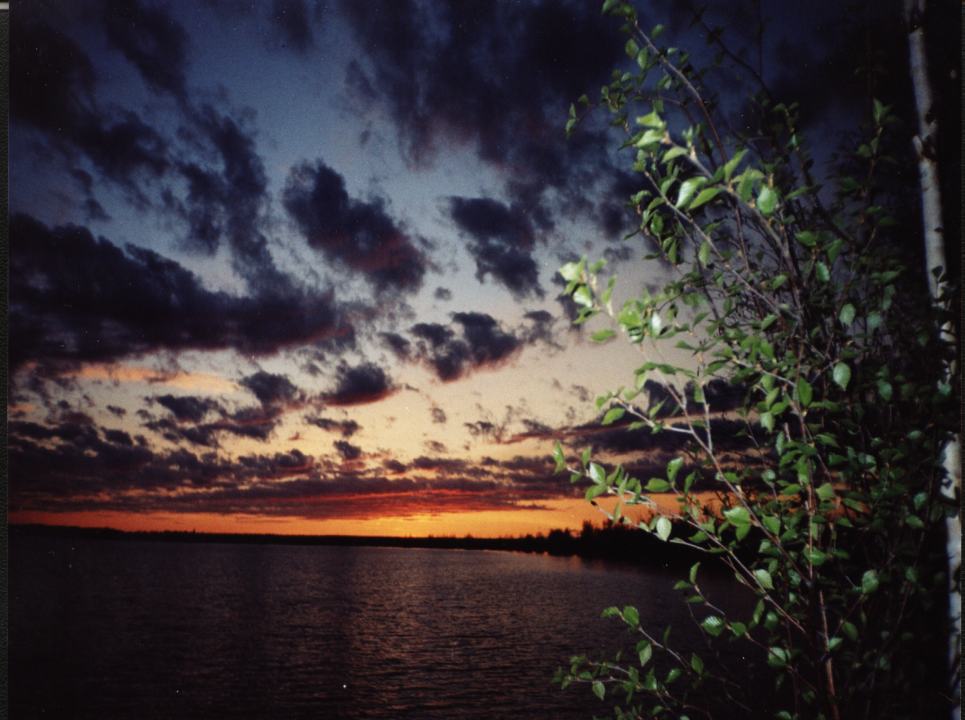 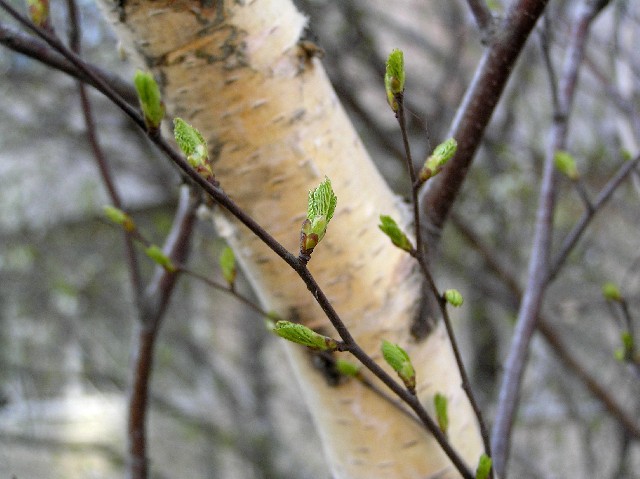 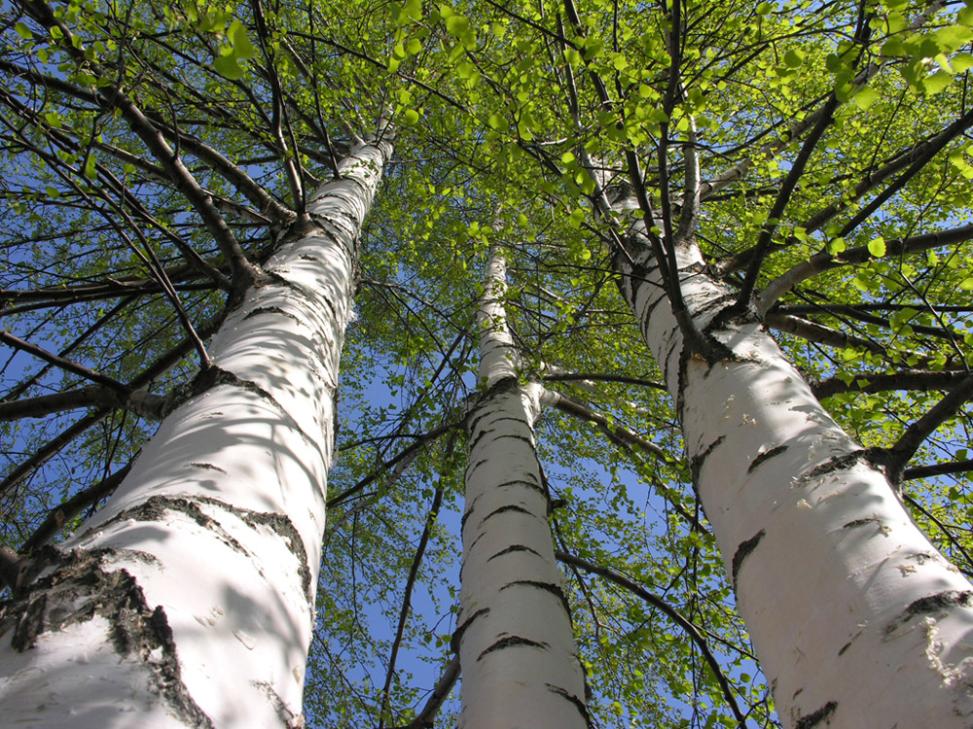 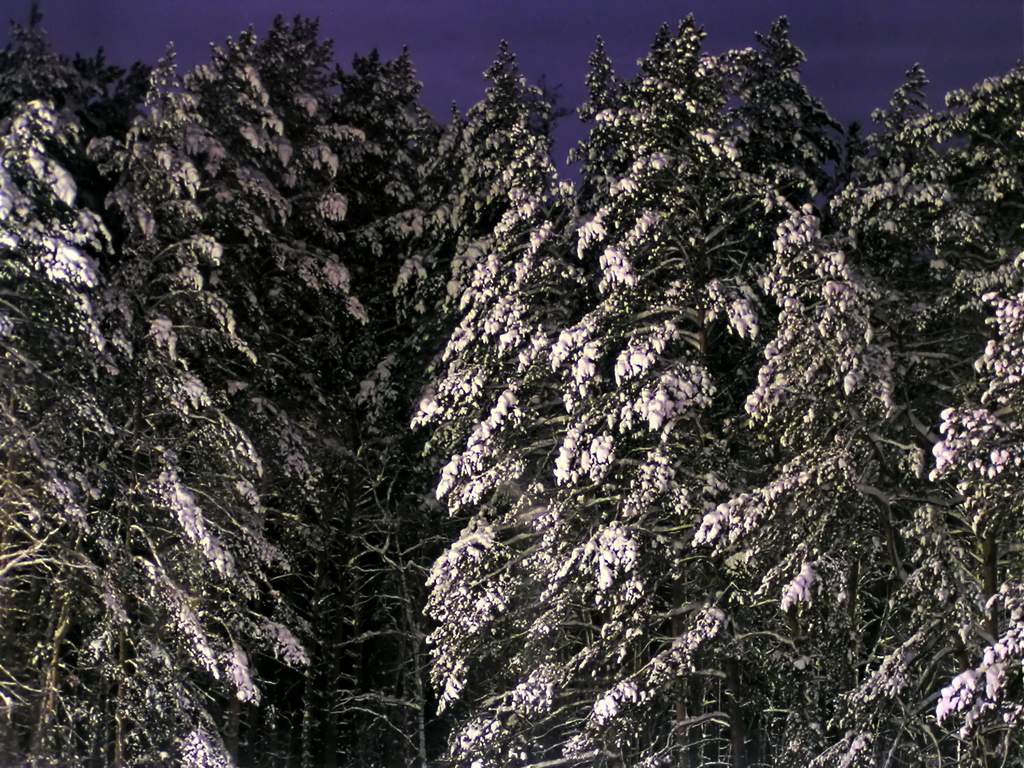 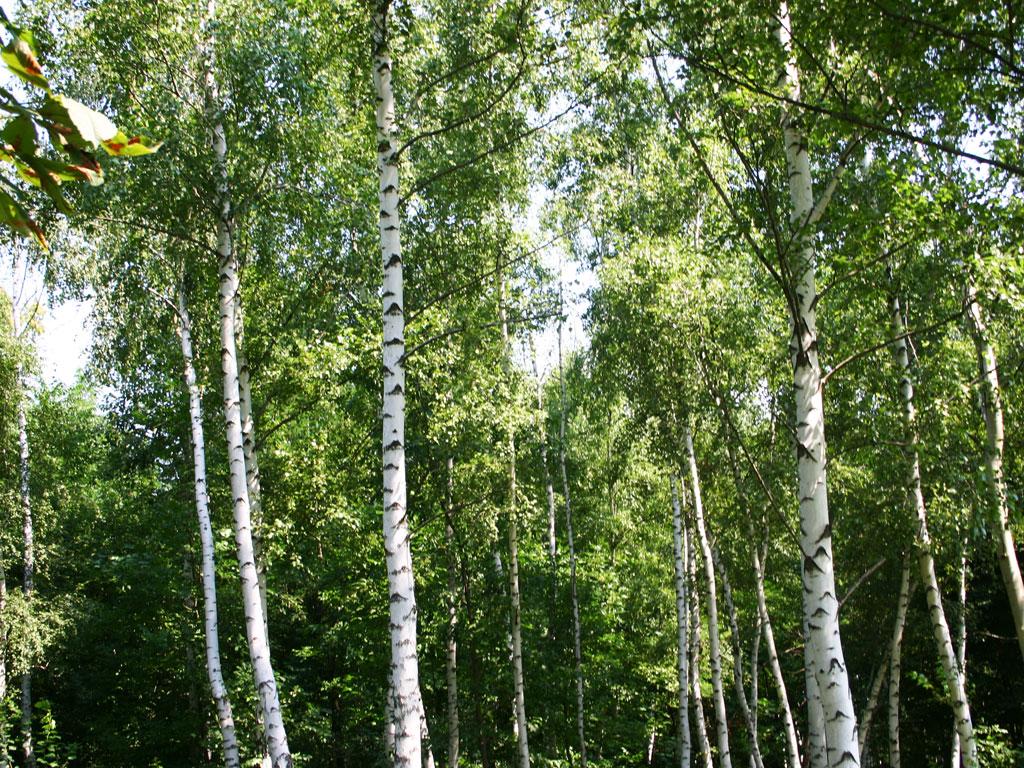 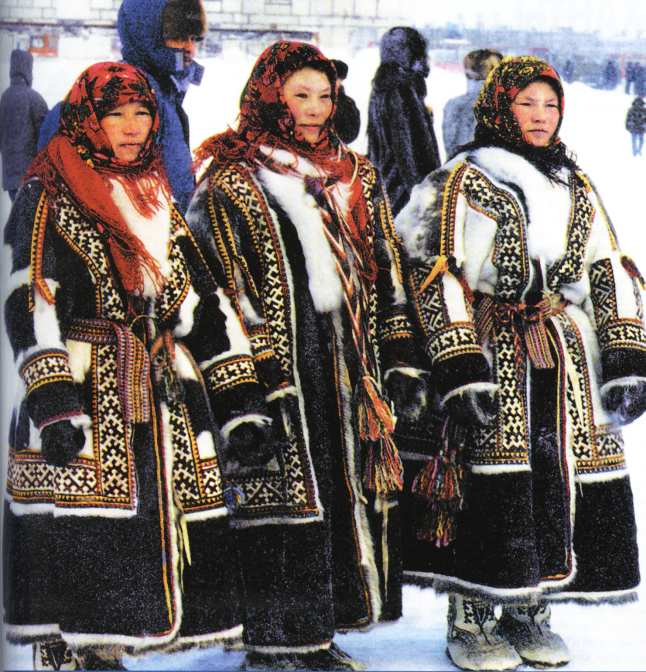 Х
А
Н
Т
ы
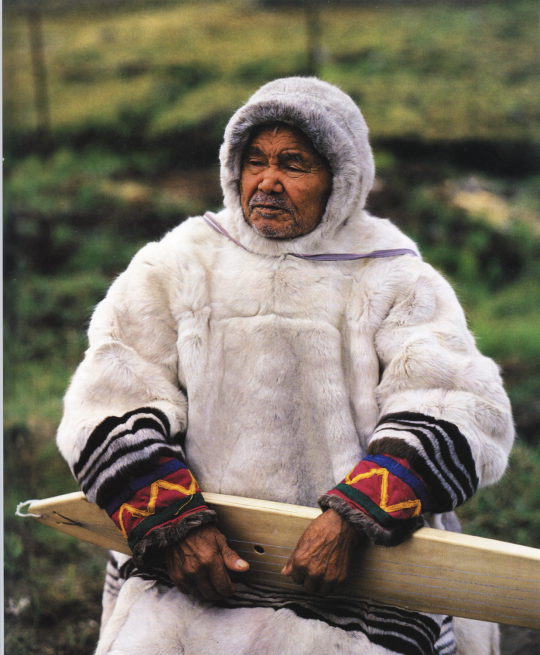 манси
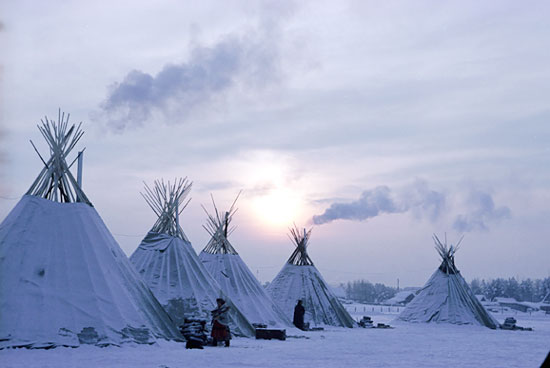 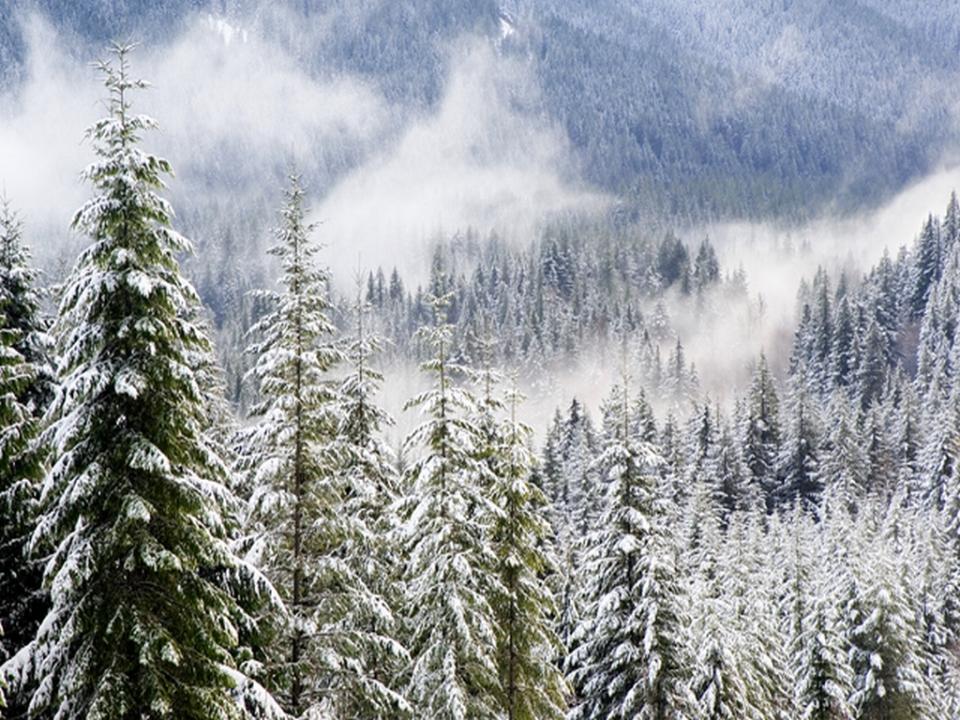 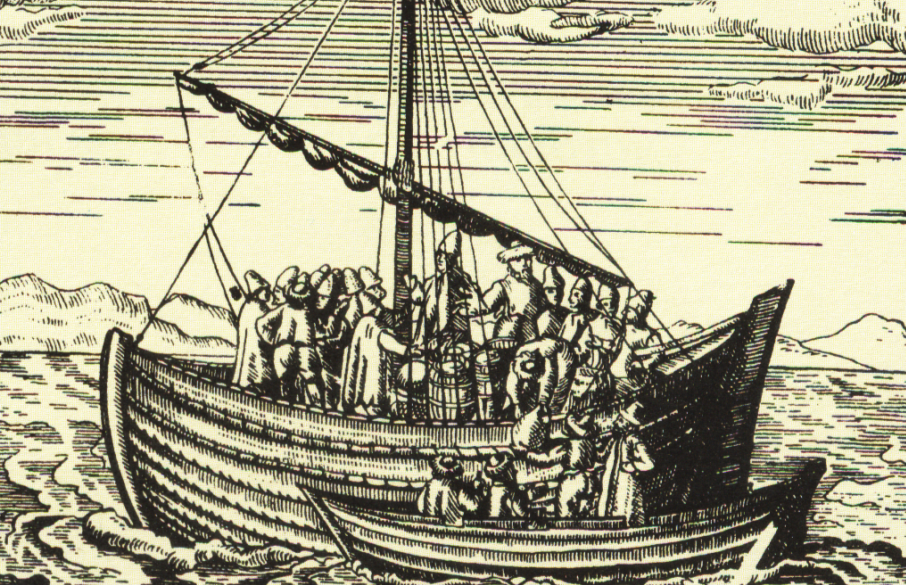 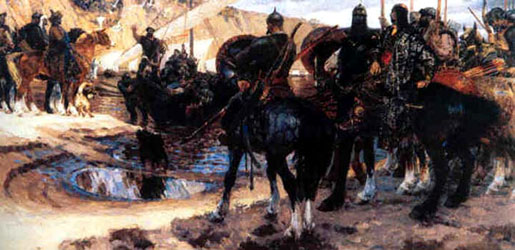 В. Шилов «Первопроходцы»
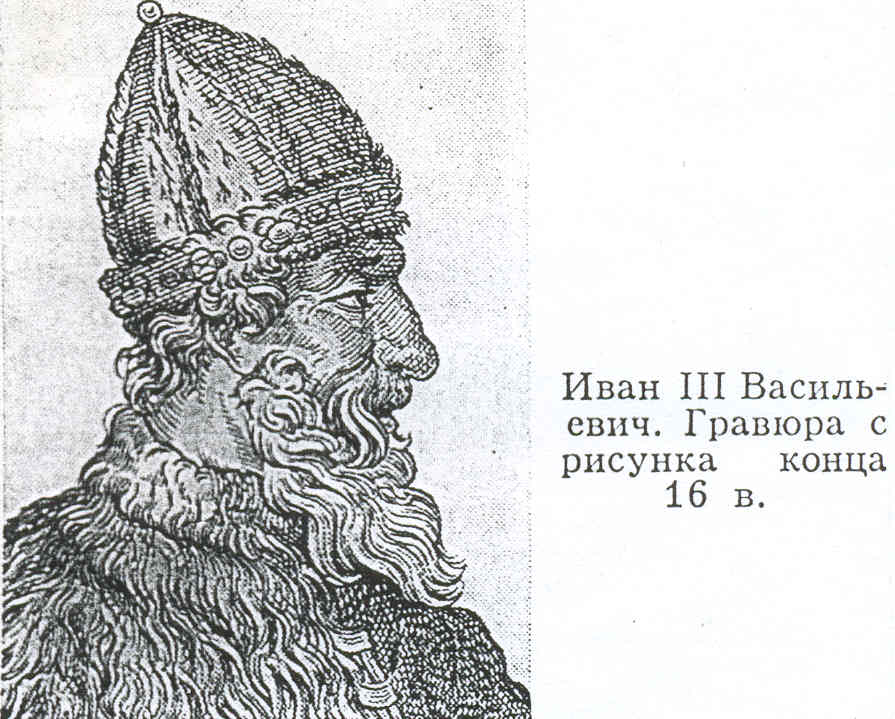 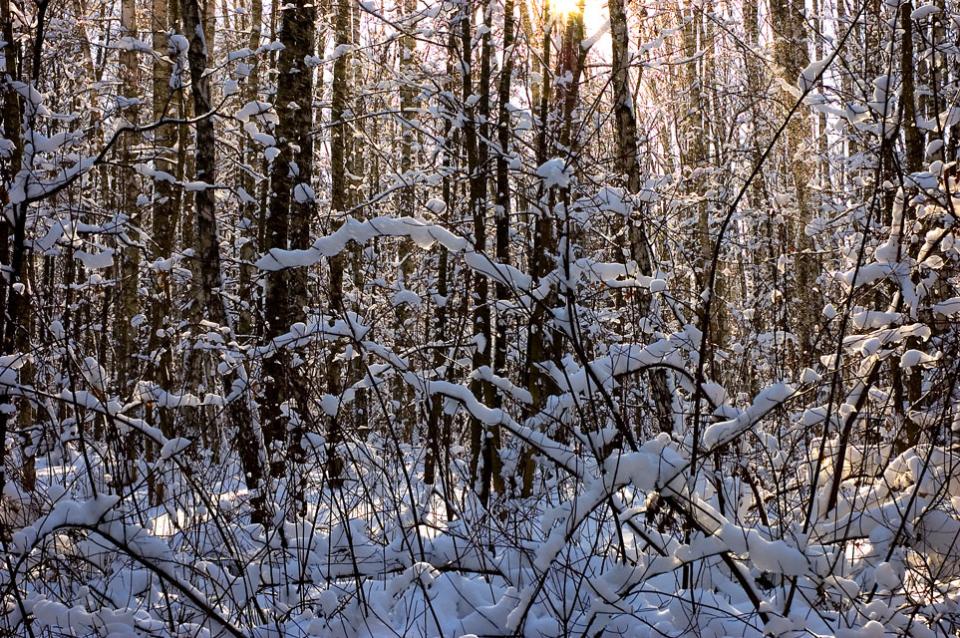 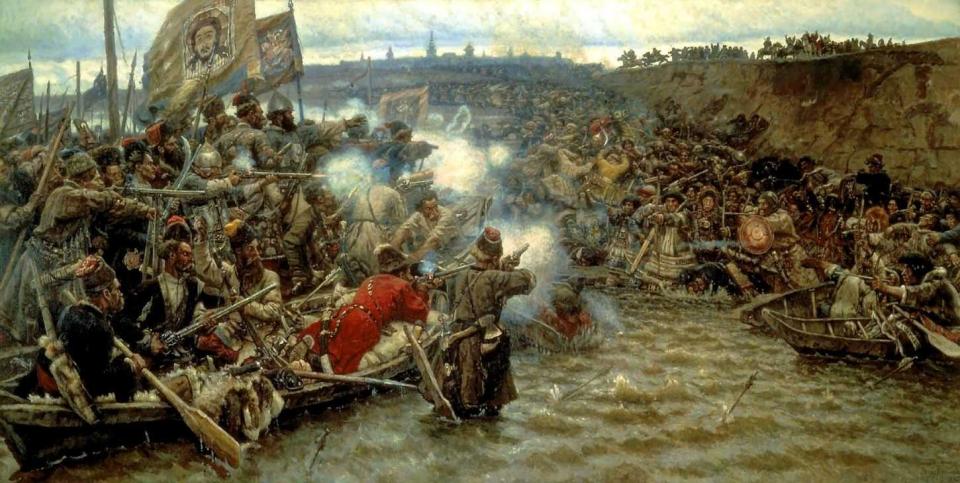 В. Суриков «Покорение Сибири Ермаком»
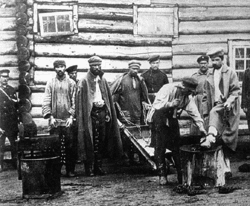 Д. И. Менделеев                В.Г. Перов
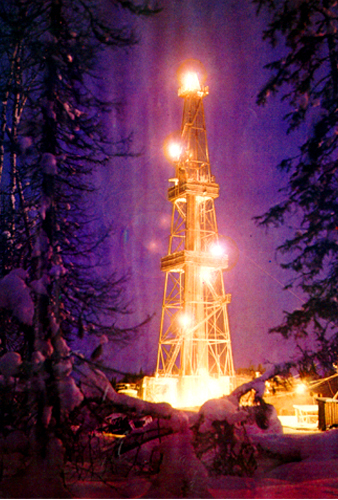 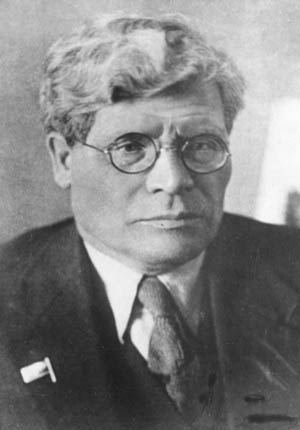 И. М. Губкин
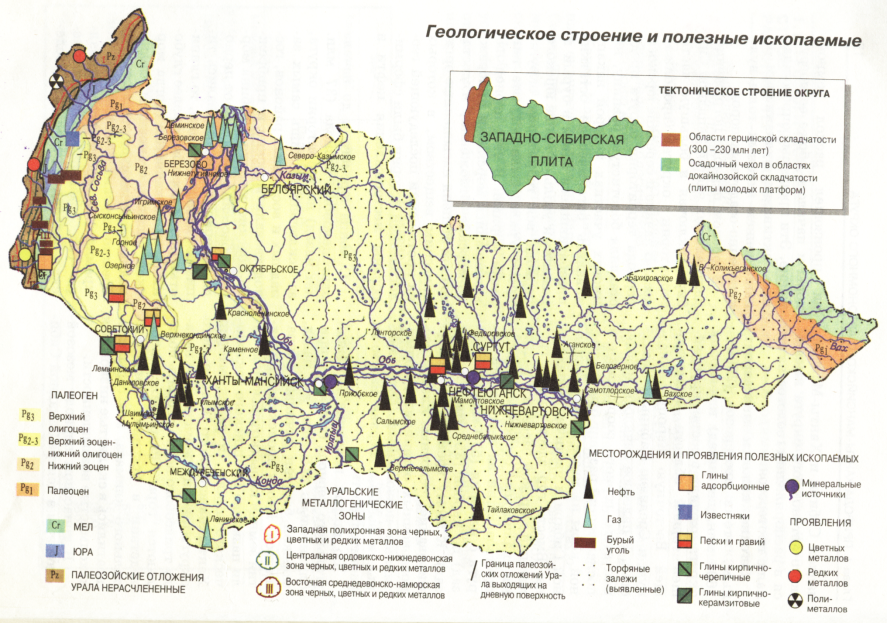 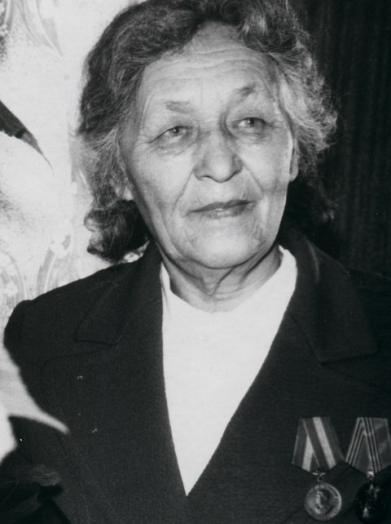 Конькова Анна Митрофановна
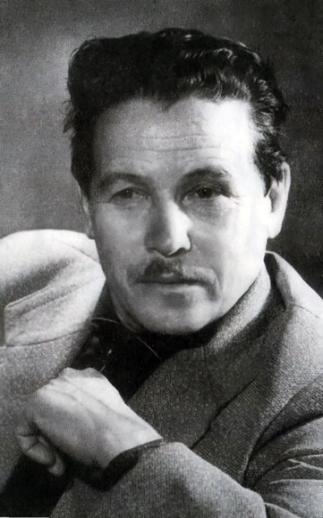 Тарханов Андрей Семенович
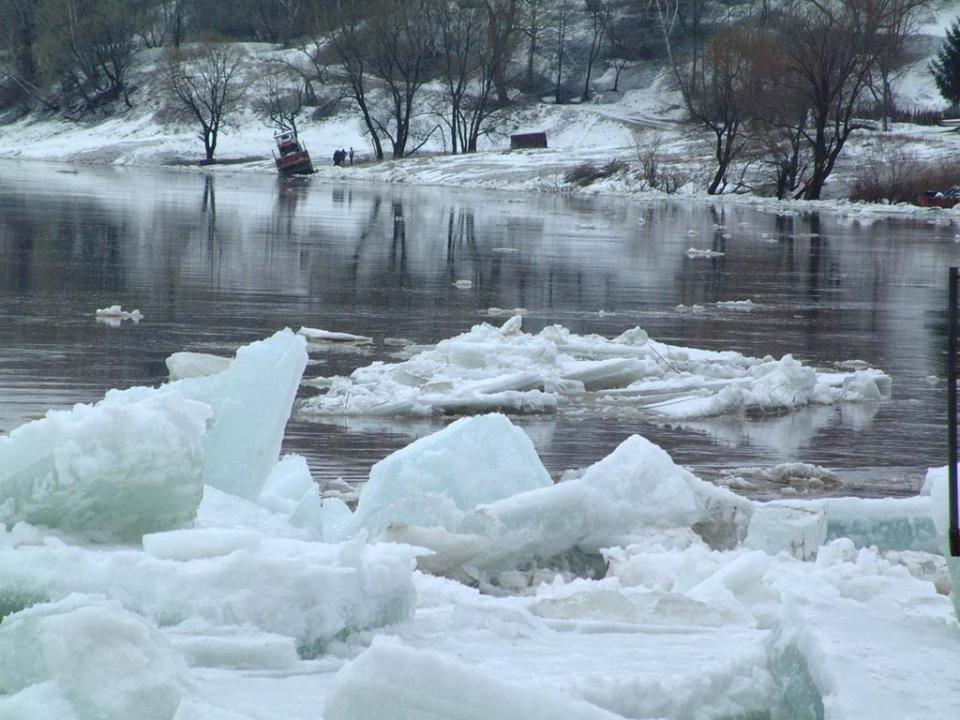 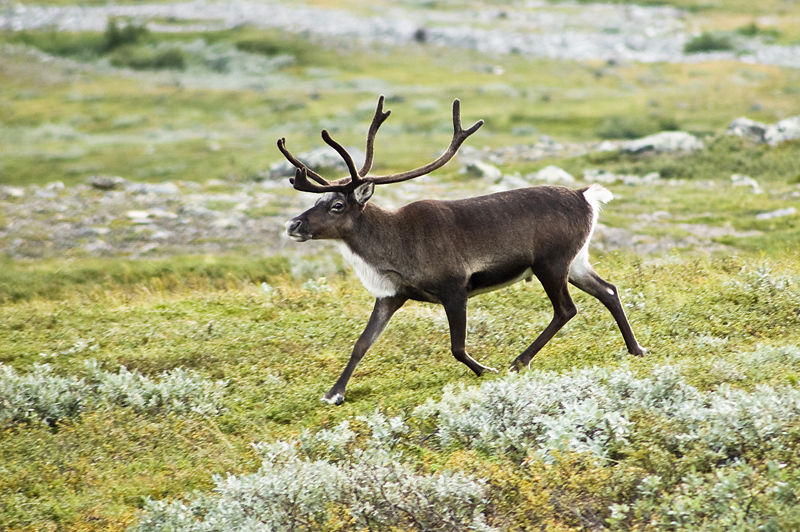 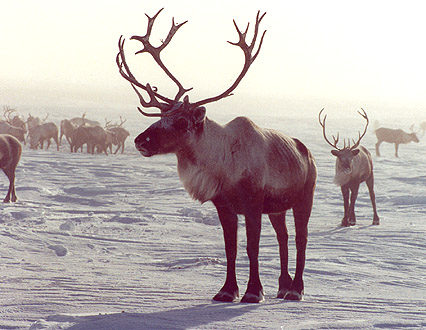 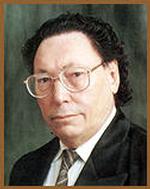 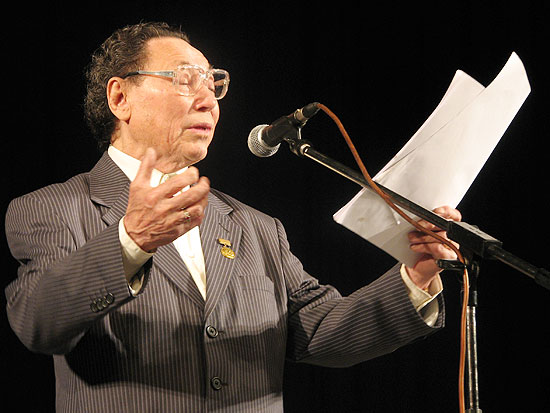 Юван Шесталов
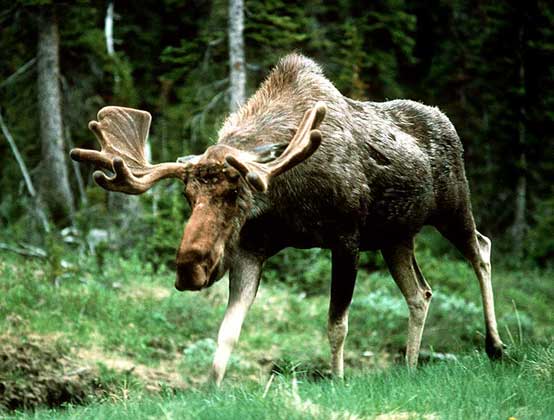 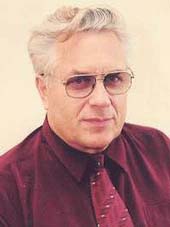 Вторушин Николай Михайлович
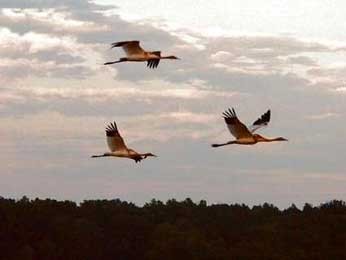 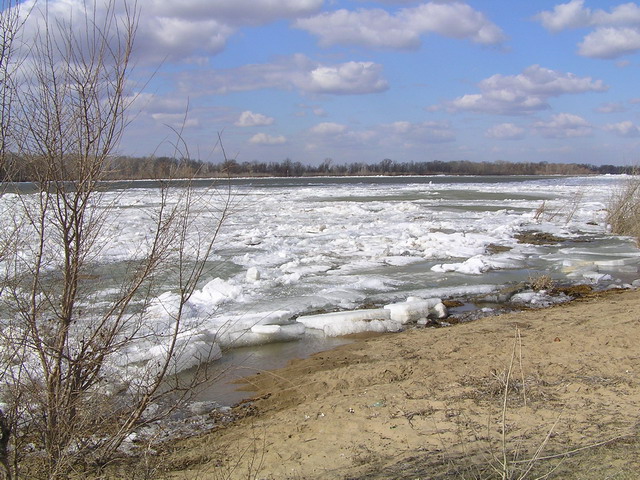 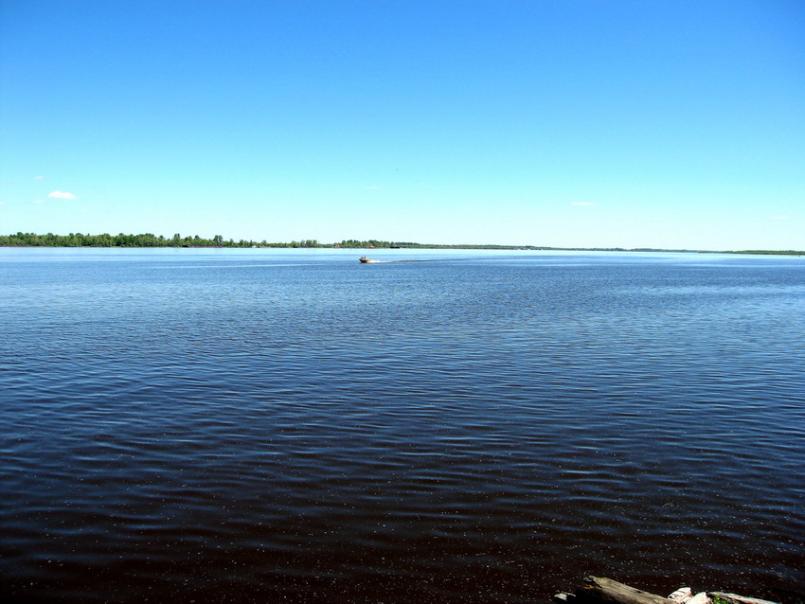 Обь
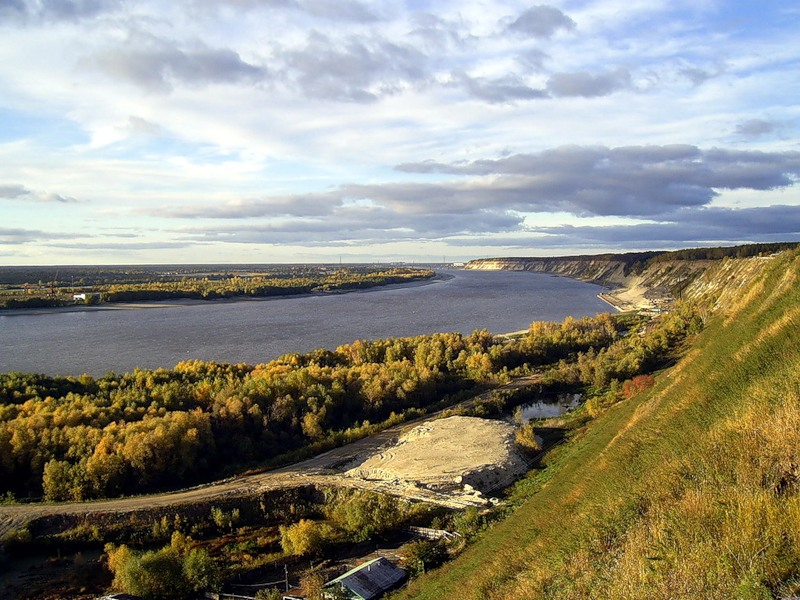 Иртыш
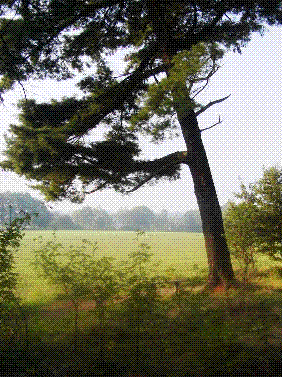 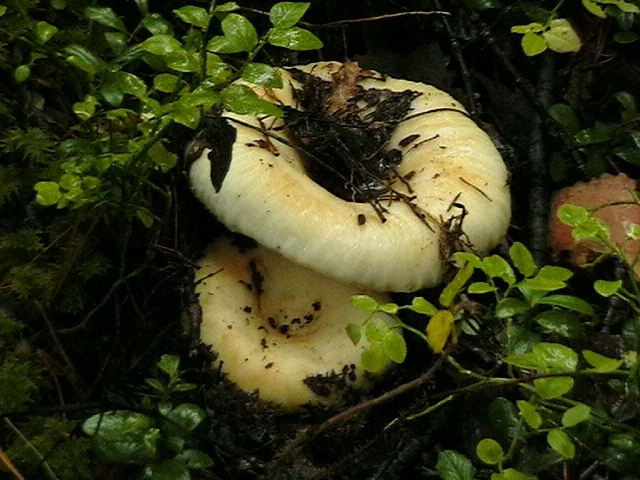 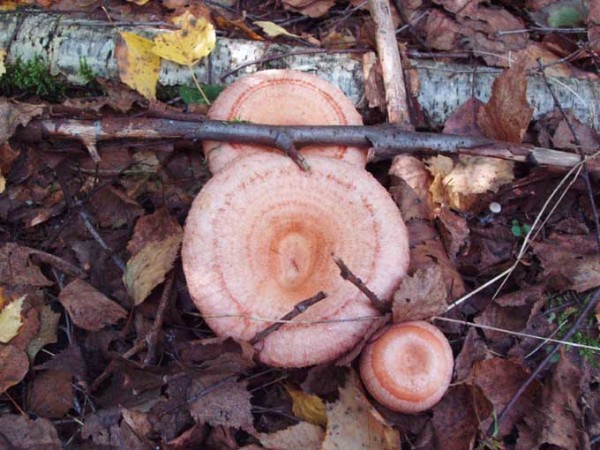 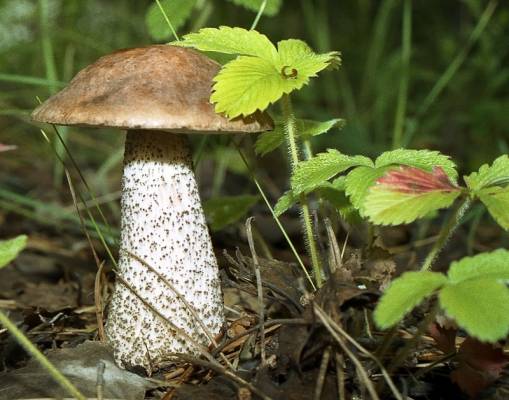 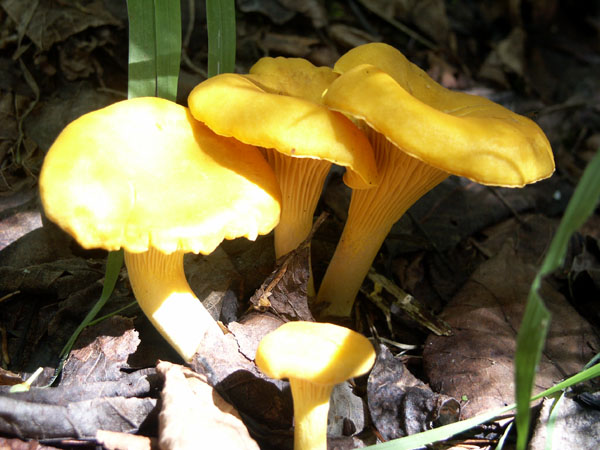 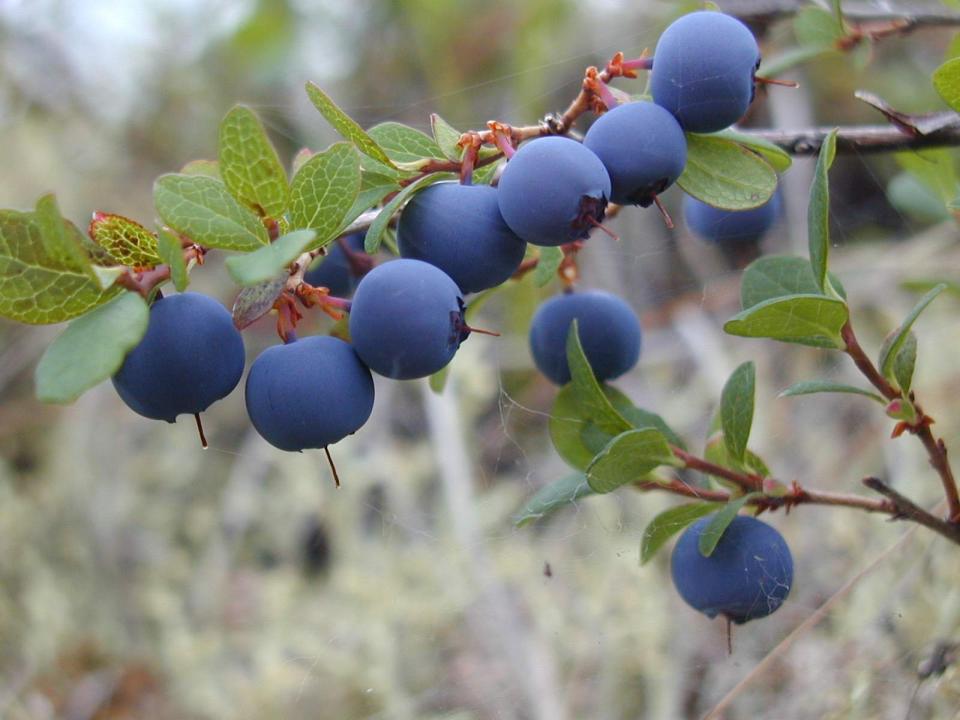 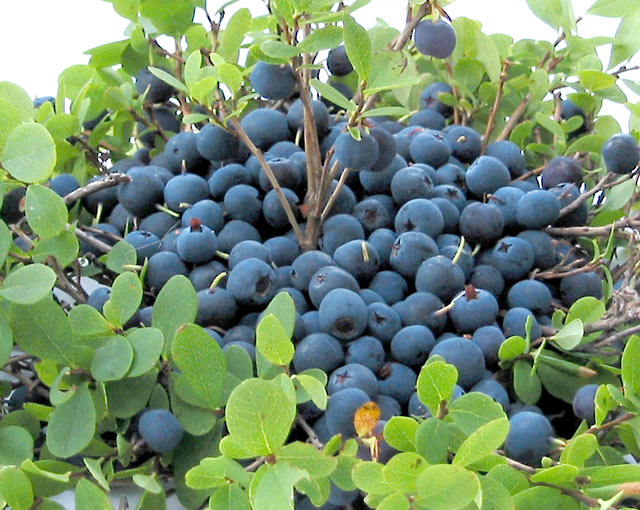 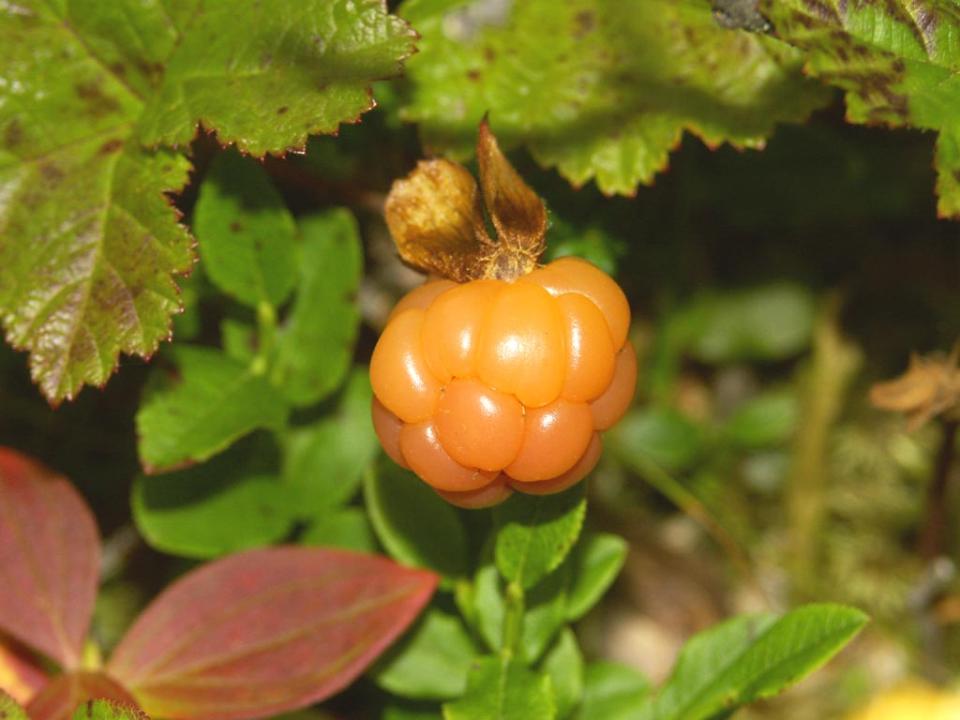 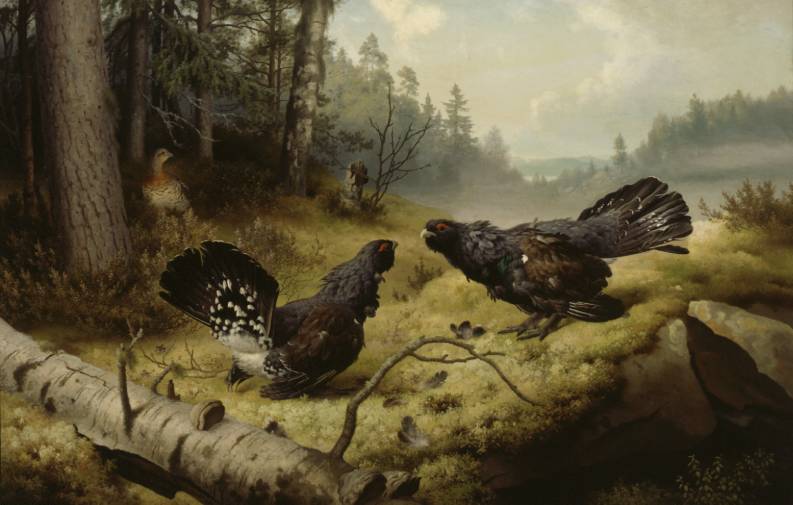 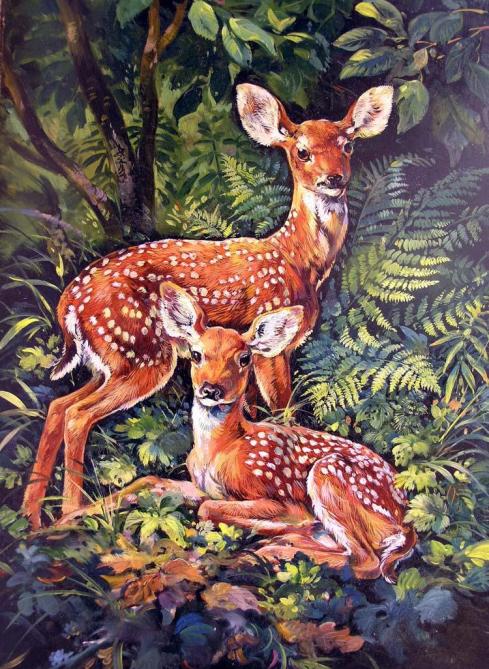 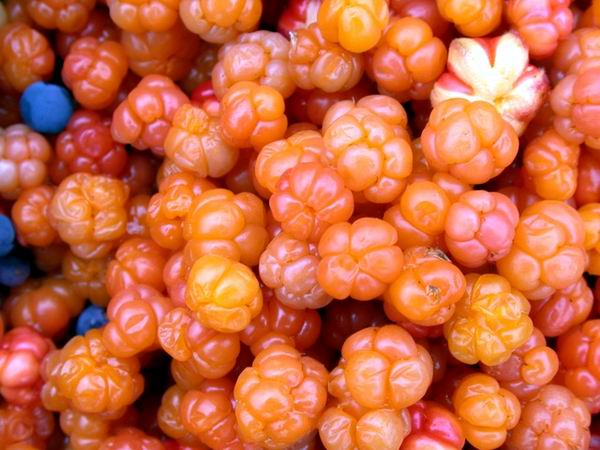 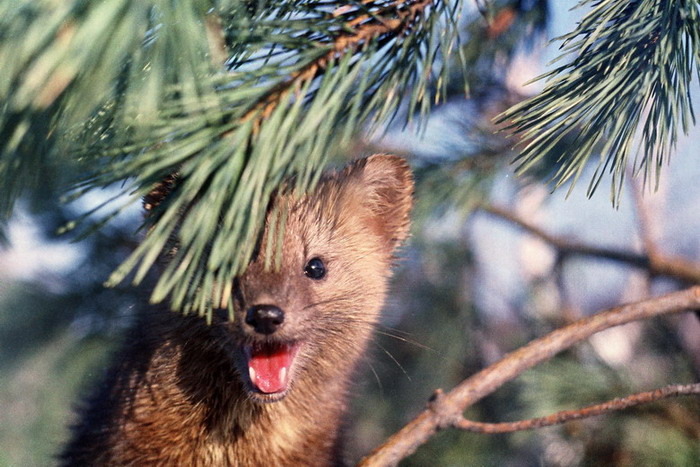 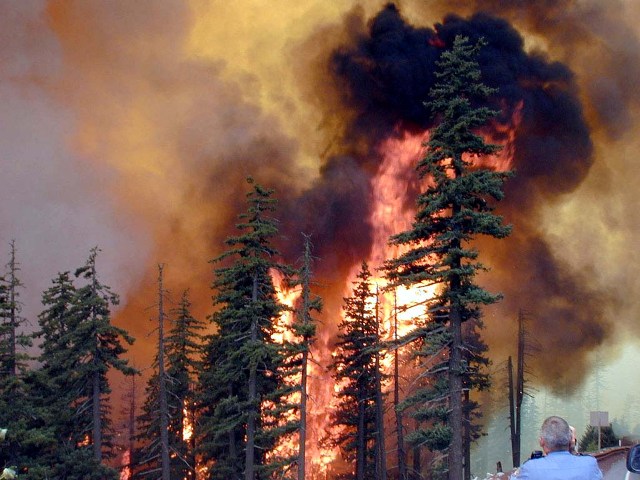 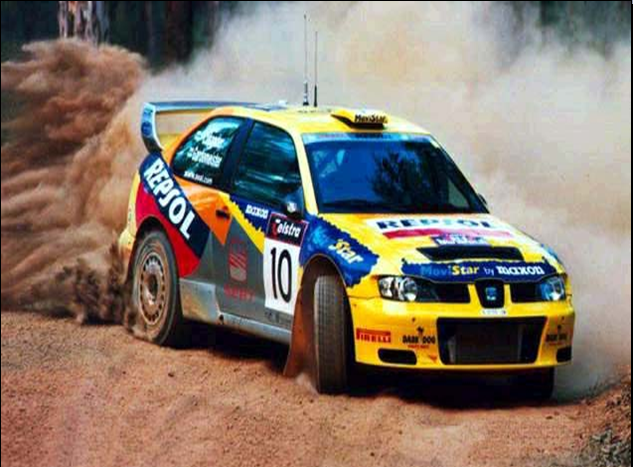 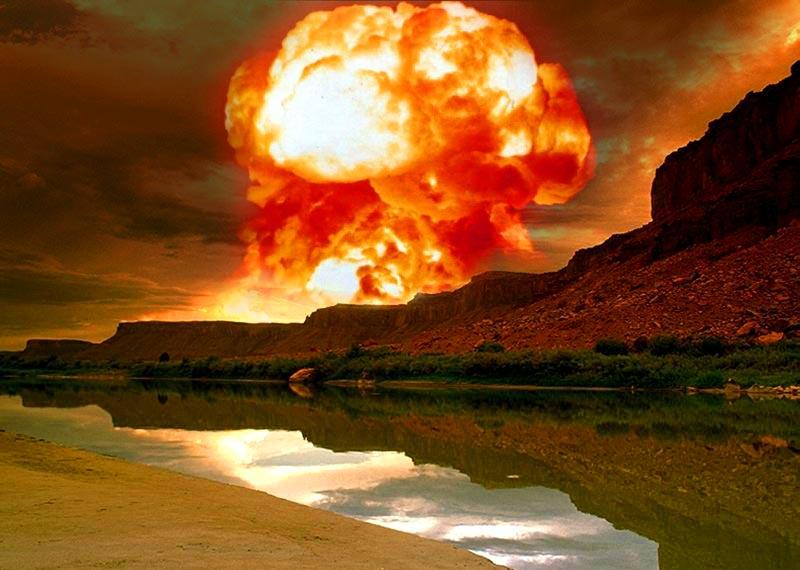 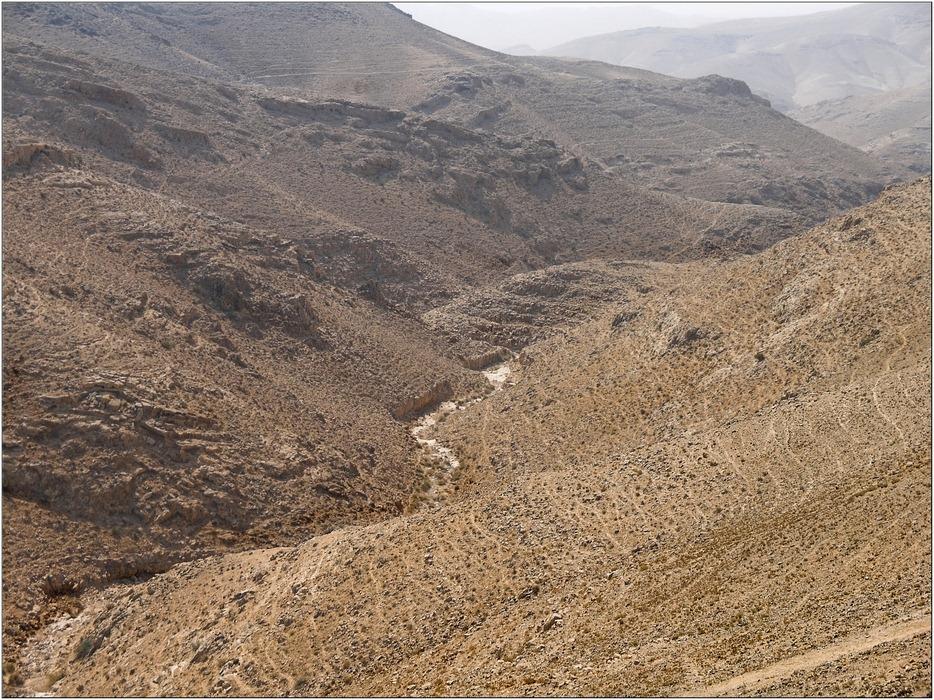 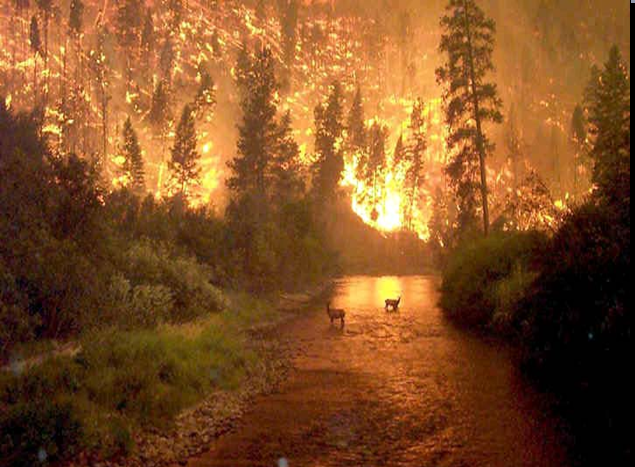 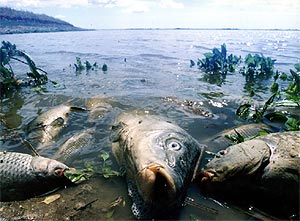 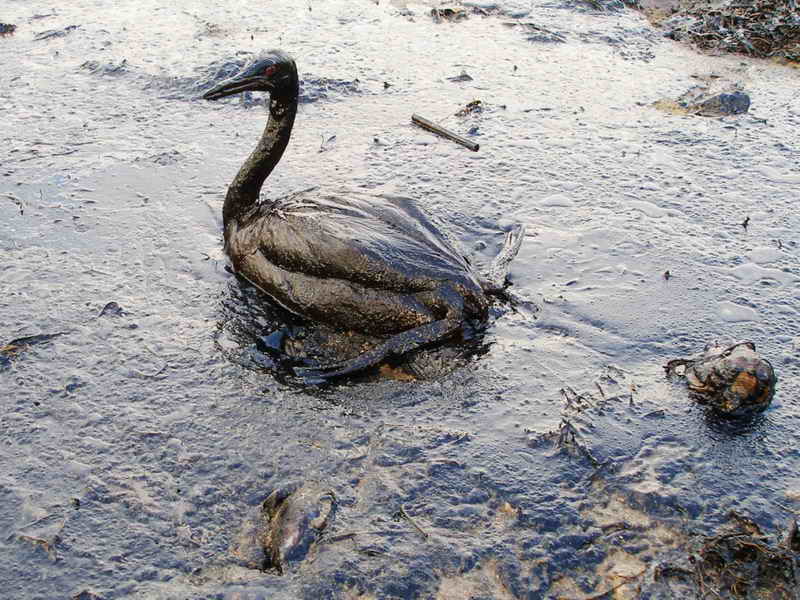 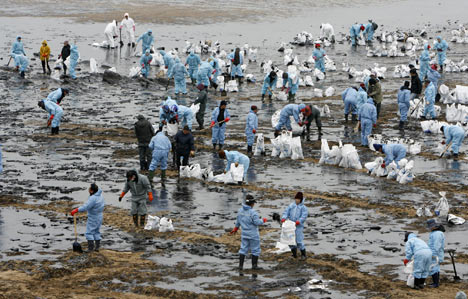 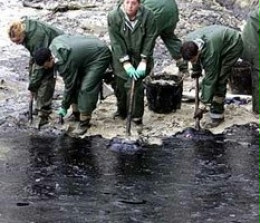 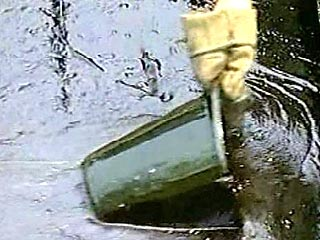 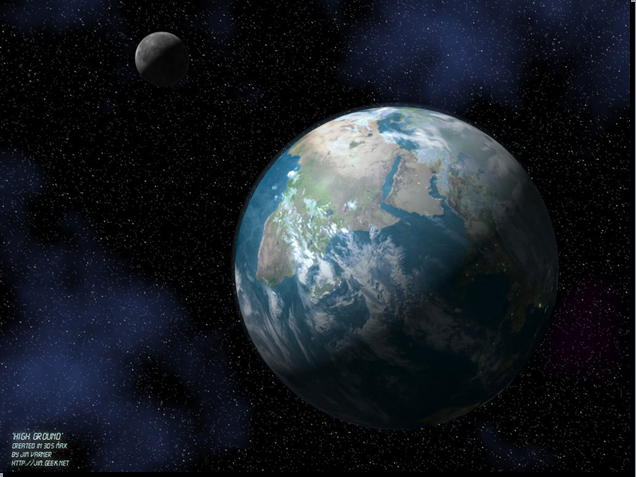 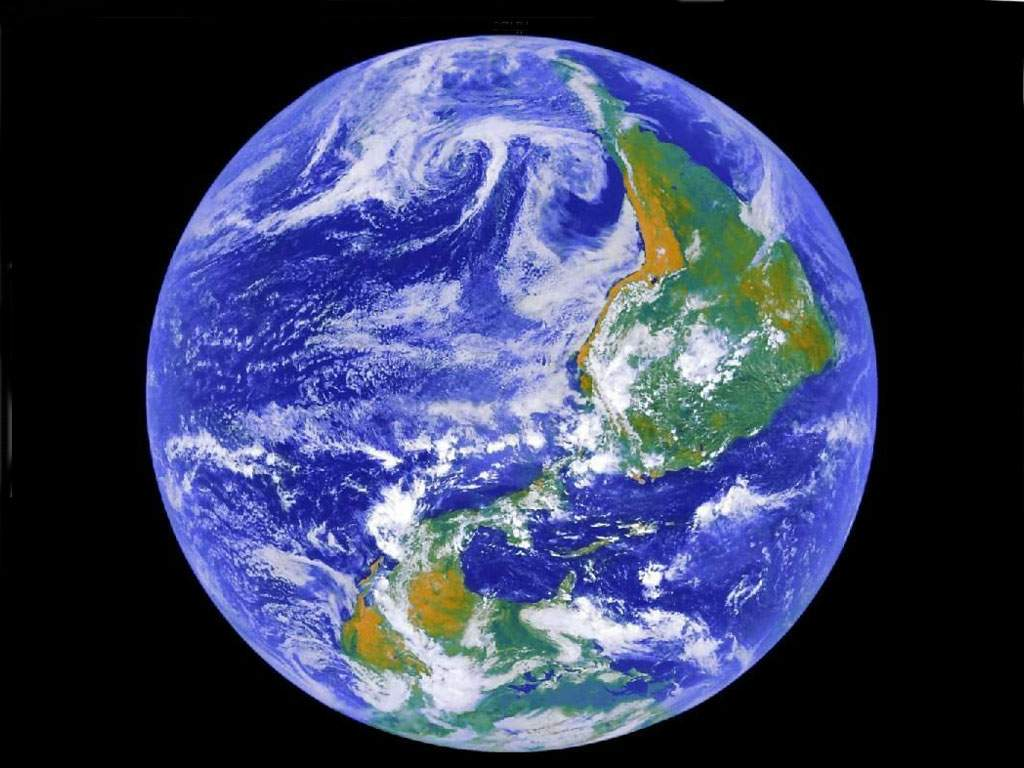 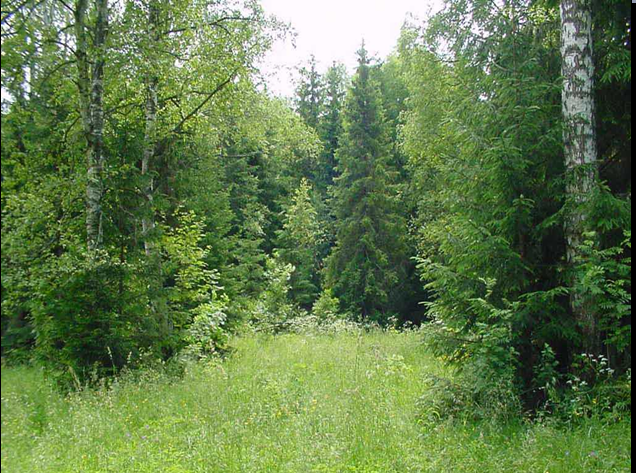 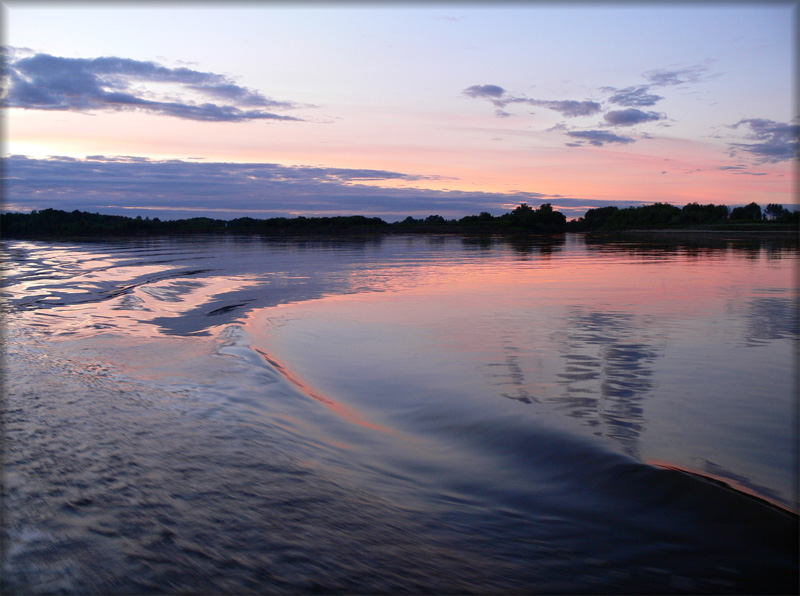 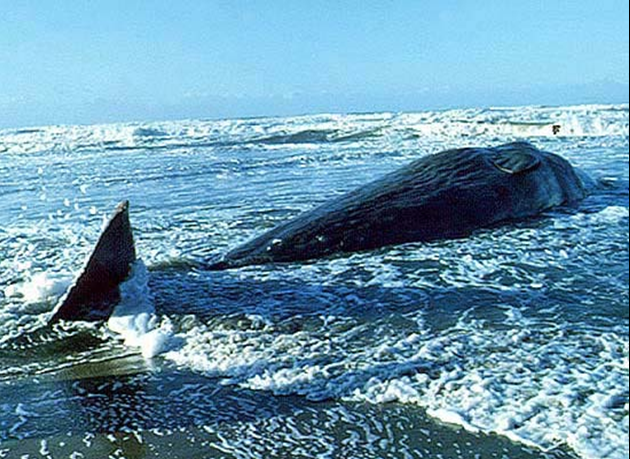 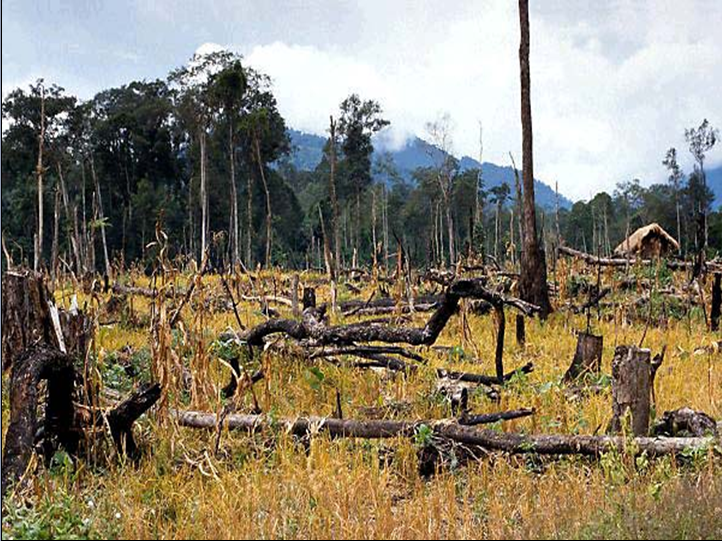 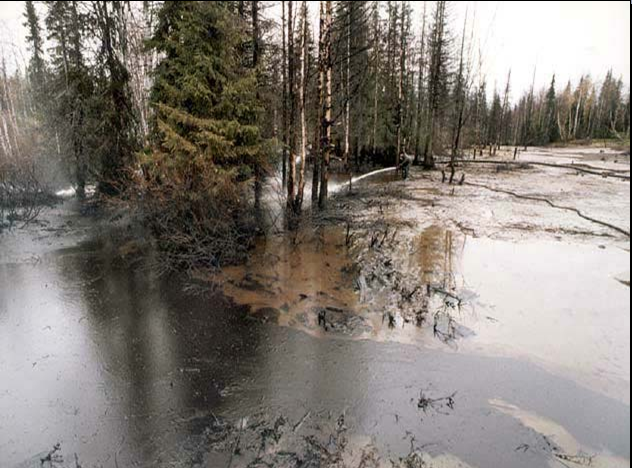 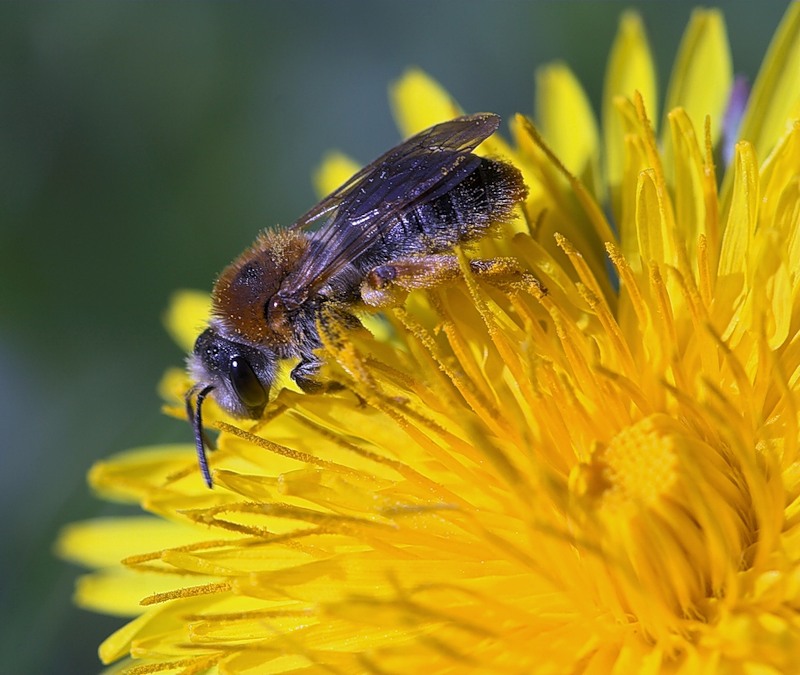 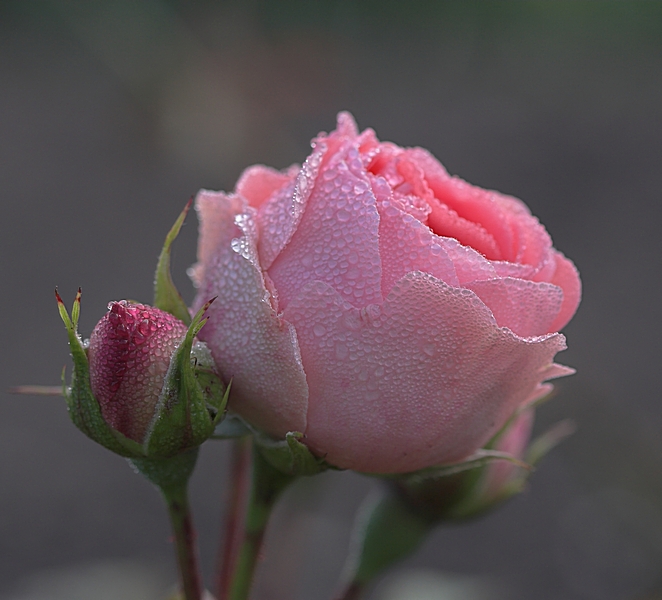 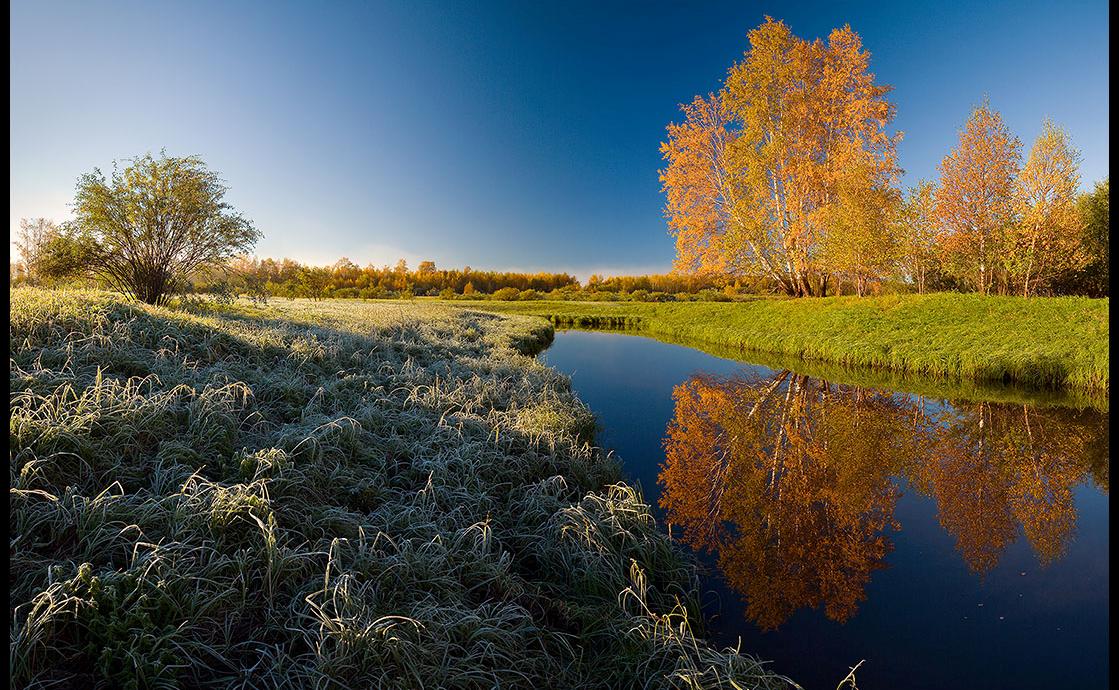 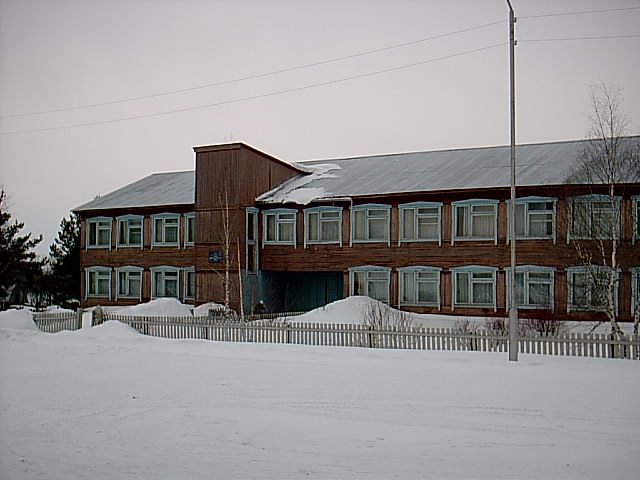 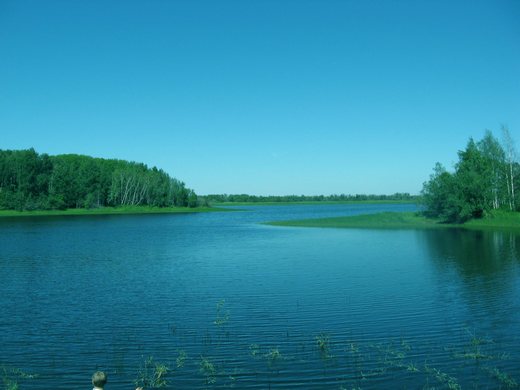 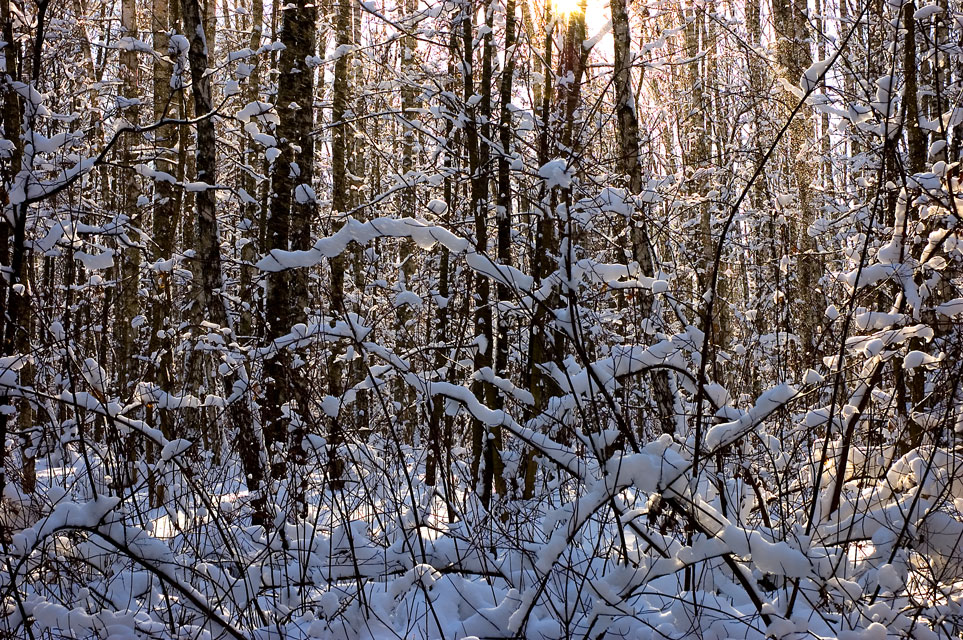 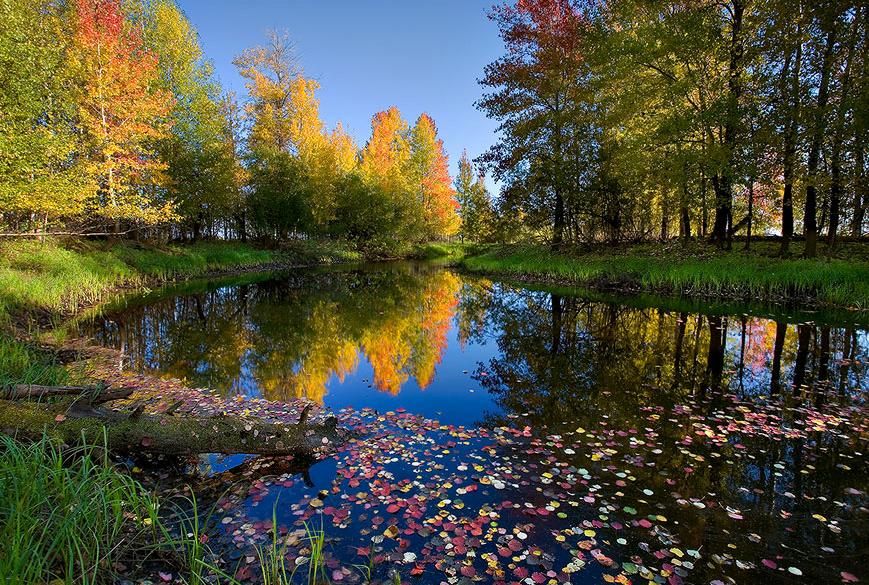 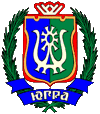 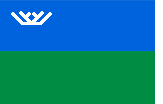 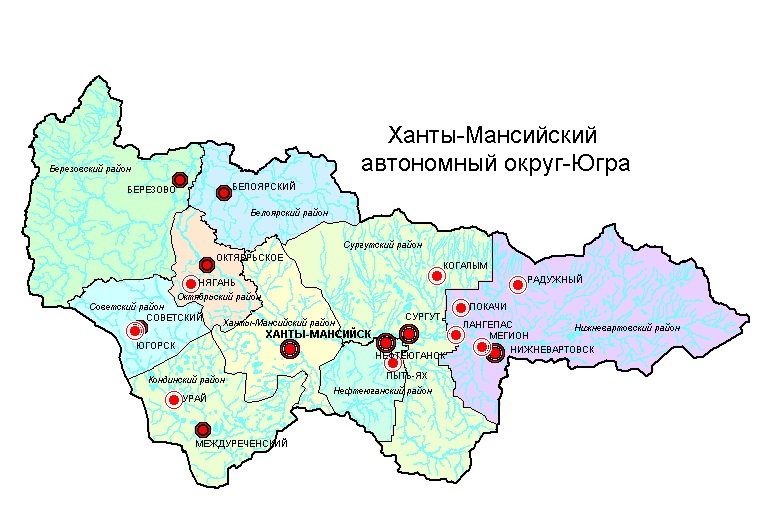